Vrai ou faux ?
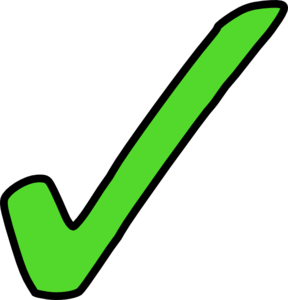 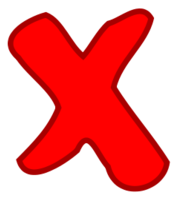 [Speaker Notes: Vrai ou faux? = True or false?]
Vrai ou faux ?
Vrai
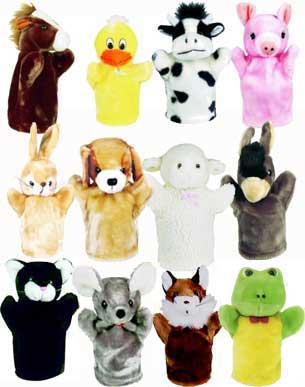 Faux
4
3
2
1
8
7
6
5
[Speaker Notes: Click on each number to hear the sentence.1. Dans la photo il y a un canard jaune (true)– pupils have to say if its true or false keep going for 8 examples: 
2. Dans la photo il y a une grenouille verte et jaune (true)3. Dans la photo il y a un mouton rouge. (false)4. Dans la photo il y a un cheval noir (false)5. Dans la photo il y a un chat noir (true)6. Dans la photo il y a un cochon rose (true)7. Dans la photo il y a un cheval marron (true)8. Dans la photo il y a une vache violette (false).]
Vrai ou faux?
1
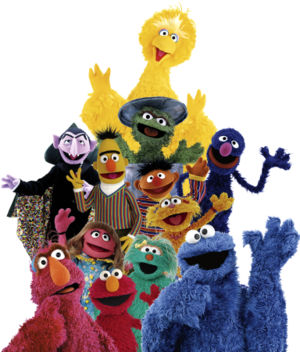 Vrai
Faux
[Speaker Notes: Dans la photo il y a un oiseau jaune mais il n’y a pas de mouton. – True Click on number 1 to hear the sentence.]
Reading skills
Read the statements in the next few slides and decide if they are true or false
Vrai ou faux ?
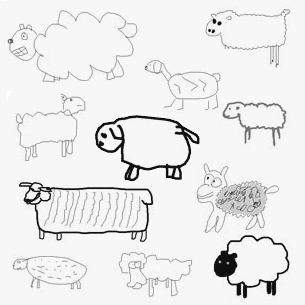 Dans la photo il y a beaucoup de moutons et un ours.
Vrai
Faux
[Speaker Notes: Pupils must now read the statement in French and decide whether the statement is true or false. Click on the statement to hear the audio, if desired.This statement is FAUX.  Click on Vrai and you will hear ‘tant pis’, on Faux and you hear ‘Faux’.]
Vrai ou faux ?
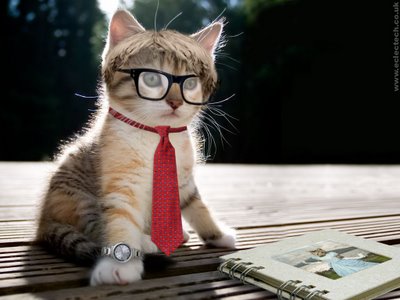 Dans la photo il y a un chat intelligent.
Vrai
Faux
[Speaker Notes: Pupils must now read the statement in French and decide whether the statement is true or false.]
Vrai ou faux ?
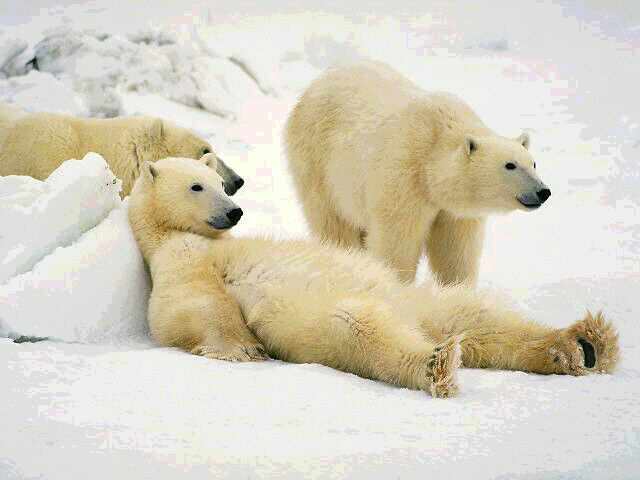 Dans la photo il y a deux ours et un oiseau.
Vrai
Faux
[Speaker Notes: Pupils must now read the statement in French and decide whether the statement is true or false.]
L’histoire de l’ours brun
[Speaker Notes: https://www.youtube.com/watch?v=4C_nBszH_no]